Урок кубановедения «Именем святой Екатерины»
Цель урока:
сформировать представление о Святой Великомученицы Екатерине; 
показать роль личности         Екатерины II в истории Краснодарского края и России.
План :

1. Введение. Святая Великомученица Екатерина. 
2. «ИМЯ РОССИИ». Екатерина Великая
3. Дар Екатерины.
4. История  создания памятника Екатерины II  в городе Краснодаре.
5. Закрепление.
ПРИЛОЖЕНИЕ 1
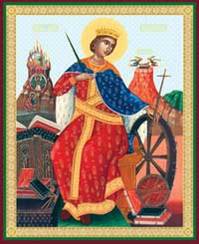 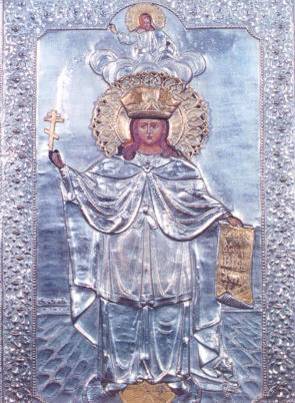 Иконы  Святой Великомученицы Екатерины
ПРИЛОЖЕНИЕ 2
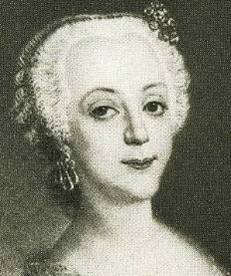 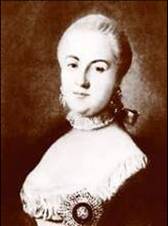 Будущая императрица Екатерина II 
София Фредерика Августа Ангальт-Цербстская,
Великая княгиня Екатерина Алексеевна 
родилась 21 апреля (2 мая) 1729, Штеттин, Пруссия
ПРИЛОЖЕНИЕ 3
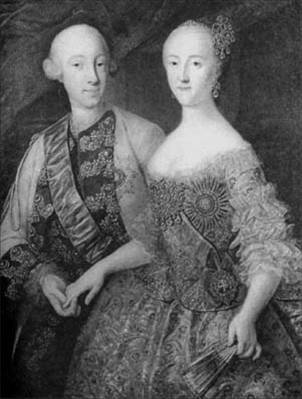 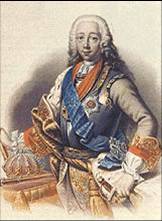 Великий князь Петр Федорович и Великая княгиня Екатерина Алексеевна
Великий князь Петр Федорович
будущий император Петр III
ПРИЛОЖЕНИЕ 4
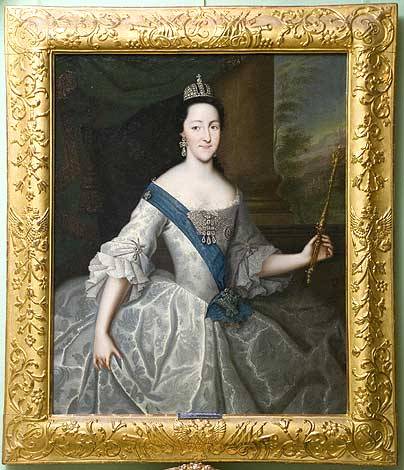 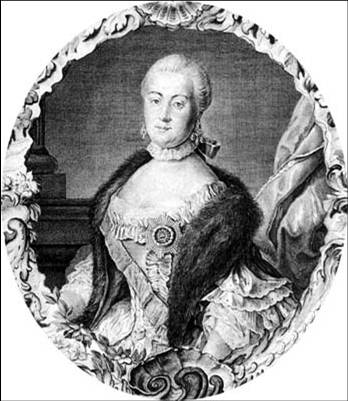 Екатерина II
гравюра резцом, конец XVIII века
Екатерина Алексеевна
примерно 1758 год
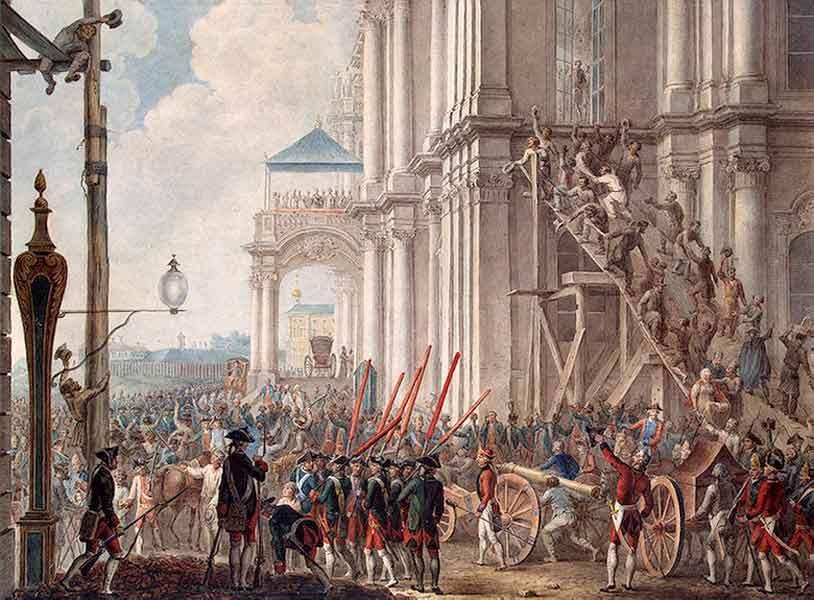 ПРИЛОЖЕНИЕ 5
ДВОРЦОВЫЙ ПЕРЕВОРОТ
ПРИЛОЖЕНИЕ 6
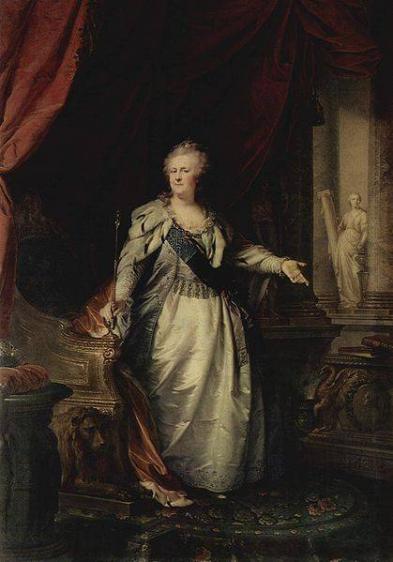 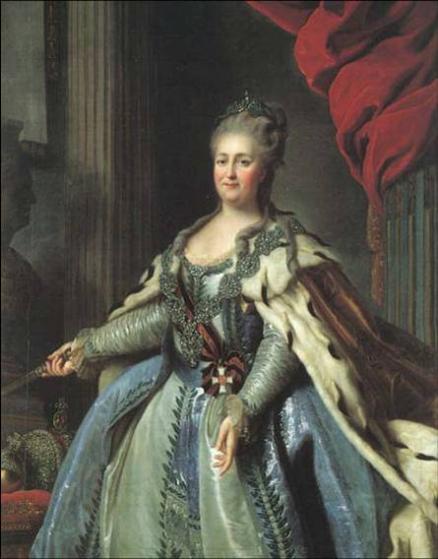 Портрет работы Лампи, 1793 г.
Фрагмент картины Ф.Рокотова, 1770 г.
ПРИЛОЖЕНИЕ 7
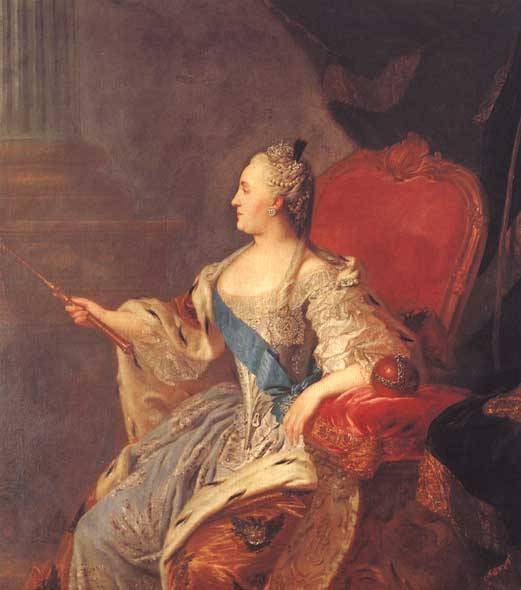 Портрет Екатерины Второй, 1763 г., Ф. Рокотов
ПРИЛОЖЕНИЕ 8
ЕКАТЕРИНА II - ЗАКОНОДАТЕЛЬНИЦА
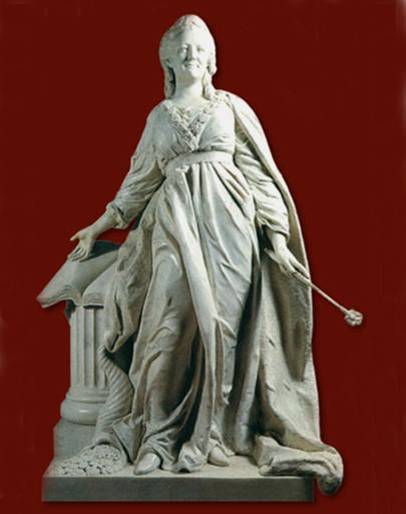 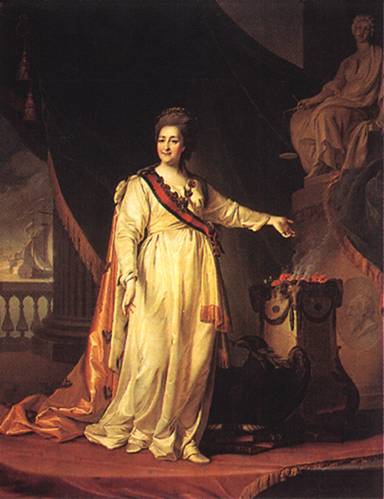 Д.Г. Левицкий
портрет Екатерины II 
в храме богини правосудия,
1780-е гг.
Ф.И.Шубин,
скульптура 1789-1790 гг.
ПРИЛОЖЕНИЕ  9
Захарий Алексеевич Чепега
(1726-1797г.)
Летом 1788 г. Потёмкиным назначен атаманом Войска верных черноморских казаков.
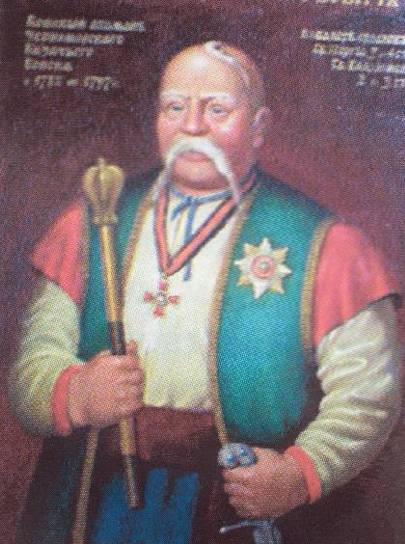 09.05.2012
12
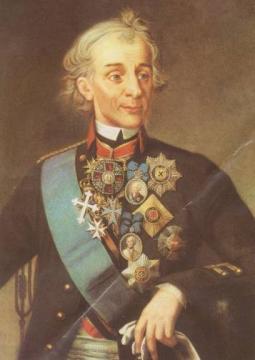 А.В.Суворов
1730-1800г.
    В январе 1778 года им были укреплены границы ,наведены сторожевые линии, налажены дружеские отношения с местным населением.
09.05.2012
13
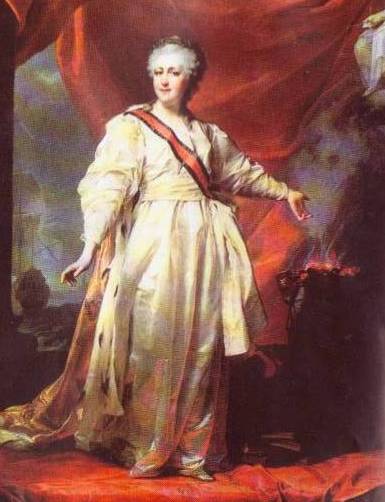 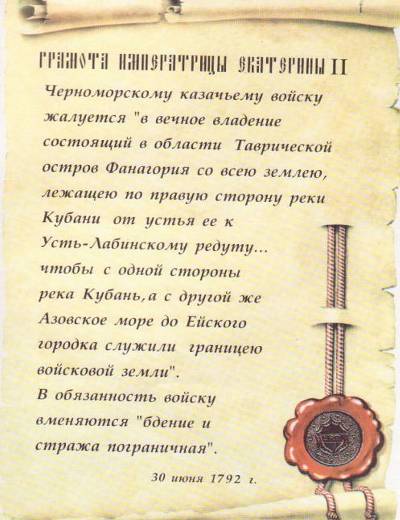 Главная реликвия Кубанского казачьего войска- жалованная грамота императрицы Екатерины II, дарованная казакам 30 июня 1792 года.
09.05.2012
14
ПРИЛОЖЕНИЕ 12
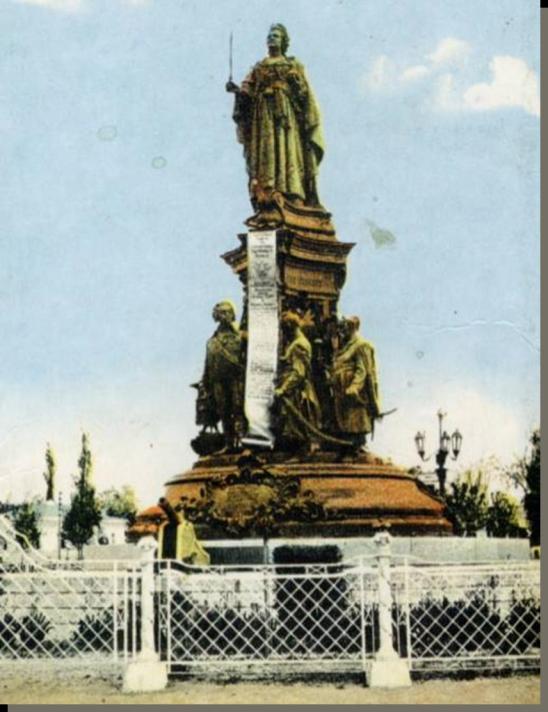 Памятник Екатерины II
в г. Екатеринодаре
1907-1920 гг.
ПРИЛОЖЕНИЕ 13
ВОЗВРАЩЕНИЕ
памятника  Екатерины II
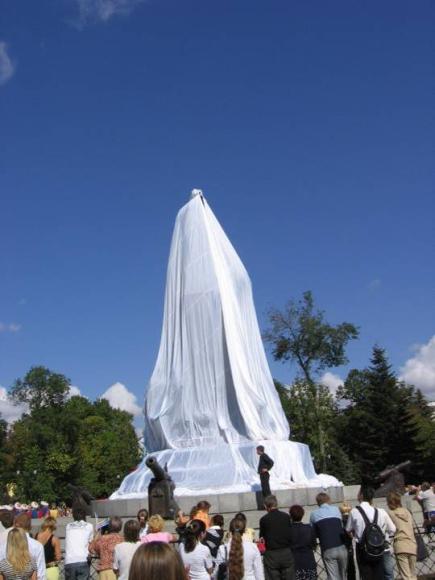 ПРИЛОЖЕНИЕ  14
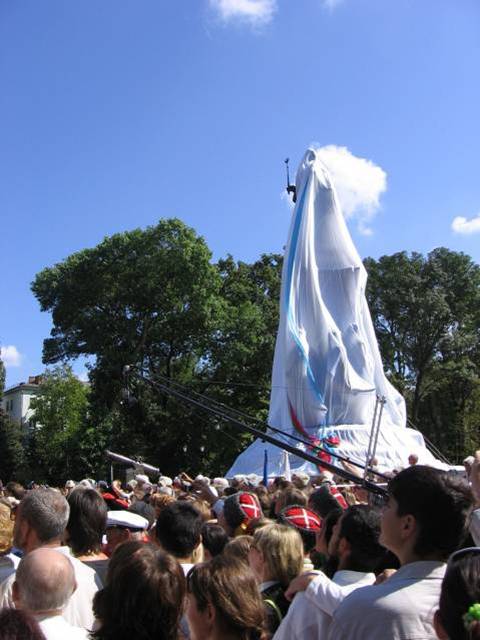 В торжественно церемонии приняли участие
глава администрации Краснодарского края Александр Ткачев,
председатель Законодательного Собрания края Владимир Бекетов, заместитель полномочного представителя Президента РФ и ЮФО Александр Починок,
федеральный  инспектор аппарата полномочного представителя Президента РА в ЮФО по Краснодарскому краю Вадим Яковенко,
атаман Кубанского казачьего войска Владимир Громов,
глава города Краснодара
Владимир Евланов,
викарий Екатеринодарской и Кубанской епархии епископ Ейский Тихон,
руководители краевых органов исполнительной власти, депутаты Государственной Думы и Законодательного собрания  Краснодарского края , руководители федеральных и краевых ведомств, представители творческой интеллигенции.
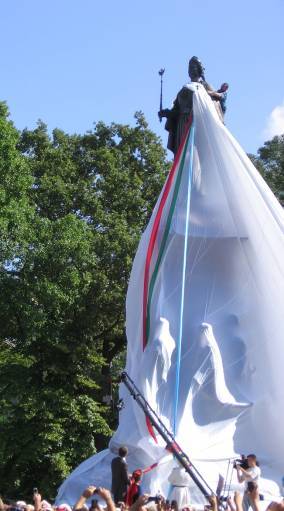 ПРИЛОЖЕНИЕ 15
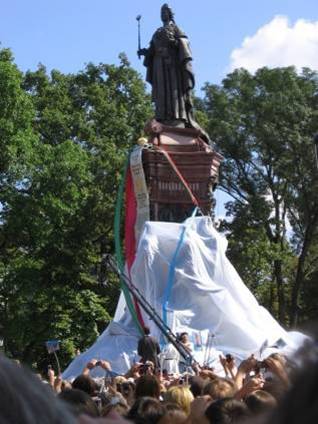 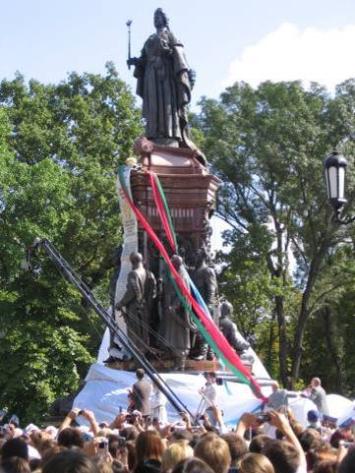 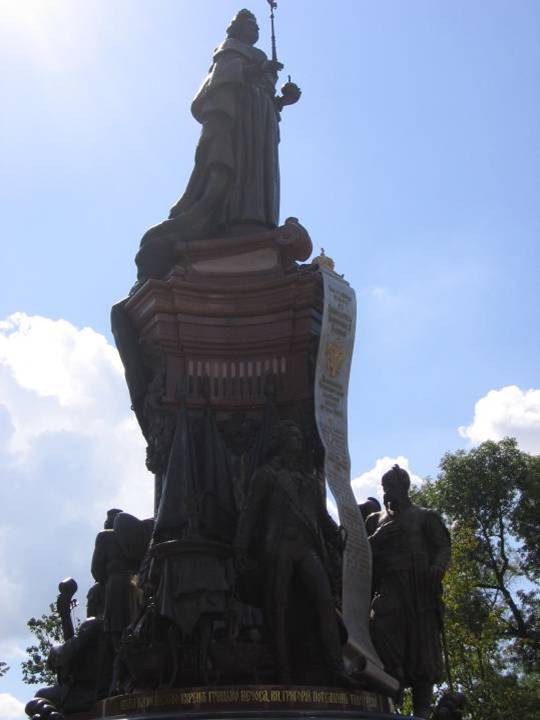 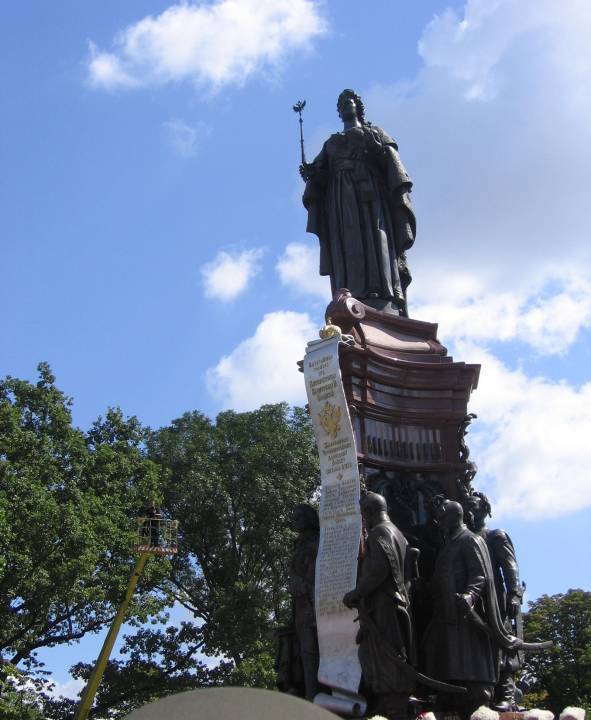 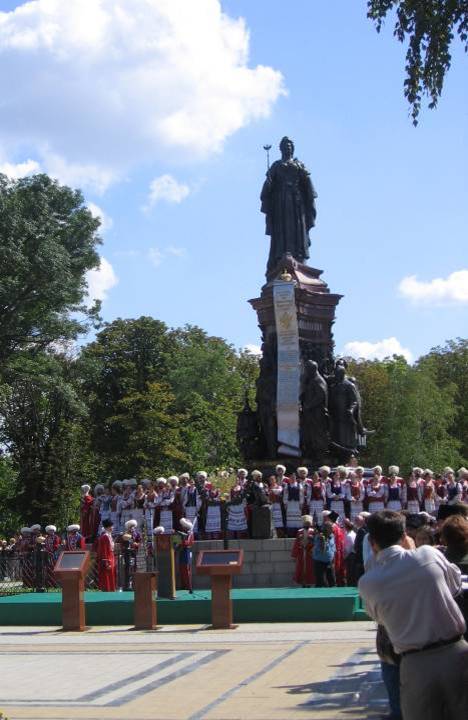 ПРИЛОЖЕНИЕ 17
ПРИЛОЖЕНИЕ 18
У подножия бронзовые фигуры светлейшего князя Г.А. Потемкина, первого кошевого атамана Сидора Белого, войскового судьи Антона Головатого и кошевого атамана Захария Чепеги, возглавившего переселение черноморцев на Кубань. Головатый читает грамоту, Белый слушает, Чепега осеняет себя крестным знамением. За фигурой Потемкина помещены регалии Кубанского войска боевые знамена, наградные трубы за отличия казаков в сражениях, литавры, булавы.
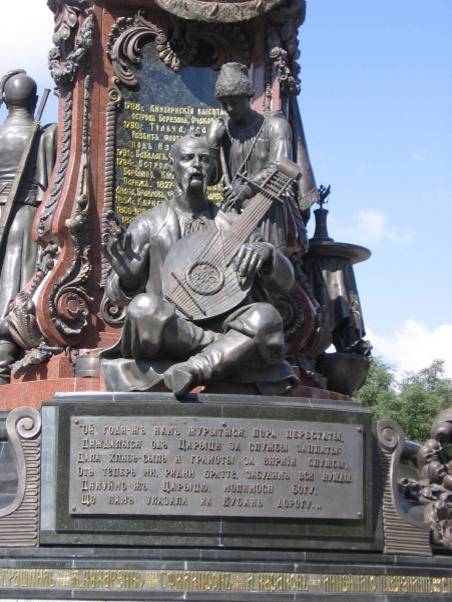 С другой стороны пьедестала фигура слепого кобзаря с мальчиком-поводырем. Эта группа называется «Народная песня». В кобзаре М.О. Микешине воплотил образ своего друга, великого украинского поэта Т.Г. Шевченко. Ниже позолоченными буквами был написан текст известной казачьей песни, сочиненной А. Головатым «Ой, годы ж нам журыться, пора перестаты». Здесь же на перечисляются победы Черноморского, позднее Кубанского казачьего войска.
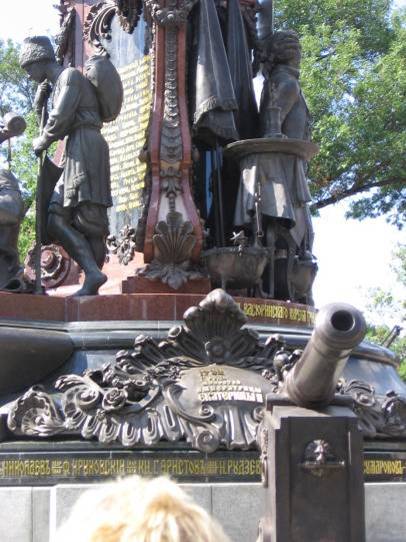 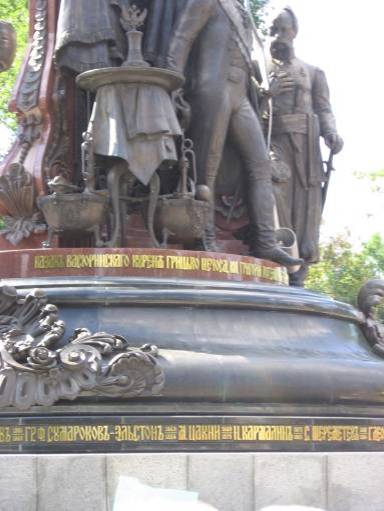 ПРИЛОЖЕНИЕ  20
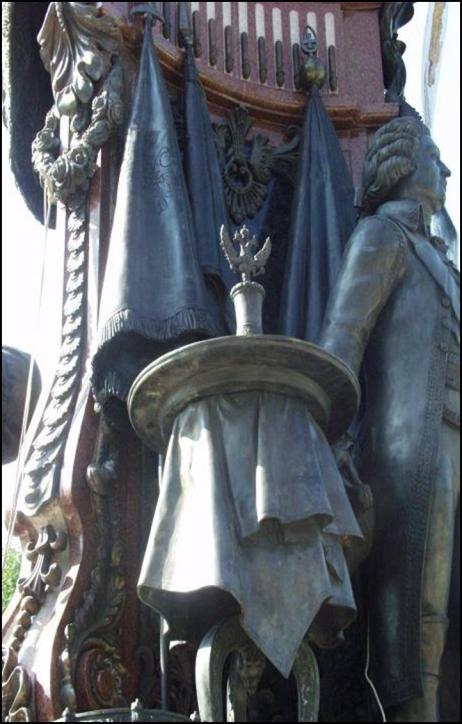 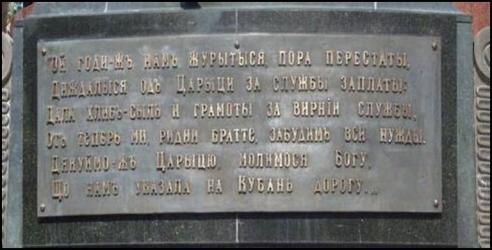 Фрагменты памятника. 
Войсковые регалии и текст песни А.А. Головатого                      
  (гимн кубанских казаков до 1918 года)
Закрепление.
1.Что вы знаете о Святой Великомученице Екатерине?
2.Какую роль сыграла Екатерина II в судьбе казачества и Кубани?
3.Согласны  ли поддержать кандидатуру Екатерины Великой в номинации «ИМЯ  РОССИИ»?